20XX
优品PPT
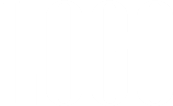 年终述职报告
适用于工作总结/商务总结/工作计划
工作评价
自我评价
工作体会
工作规划
Working experience
Job
evaluation
Self evaluation
Work planning
CONTENTS
CONTENTS
https://www.ypppt.com/
1
2
3
4
工作评价
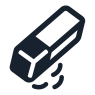 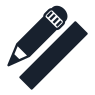 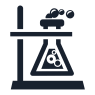 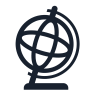 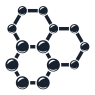 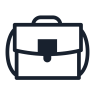 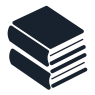 输入相关标题
在此输入详细文字介绍和详细信息，在此输入详细文字介绍和详细信息。在此输入详细文字介绍和详细信息，在此输入详细文字介绍和详细信息，在此输入详细文字介绍和详细信息，在此输入详细文字介绍和详细信息。在此输入详细文字介绍和详细信息，在此输入详细文字介绍和详细信息。在此输入详细文字介绍和详细信息，在此输入详细文字介绍和详细信息。
输入相
关标题
工作评价
点此编辑标题
点此编辑标题
在此输入详细文字介绍和详细信息，在此输入详细文字介绍和详细信息。
在此输入详细文字介绍和详细信息，在此输入详细文字介绍和详细信息。
点此编辑标题
点此编辑标题
在此输入详细文字介绍和详细信息，在此输入详细文字介绍和详细信息。
在此输入详细文字介绍和详细信息，在此输入详细文字介绍和详细信息。
工作评价
1
4
编辑标题
2
3
在此输入详细文字介绍和详细信息，在此输入详细文字介绍和详细信息。
在此输入详细文字介绍和详细信息，在此输入详细文字介绍和详细信息。
在此输入详细文字介绍和详细信息，在此输入详细文字介绍和详细信息。
在此输入详细文字介绍和详细信息，在此输入详细文字介绍和详细信息。
工作评价
自我评价
工作体会
工作规划
Working experience
Job
evaluation
Self evaluation
Work planning
CONTENTS
CONTENTS
2
1
3
4
自我评价
在此输入详细文字介绍和详细信息，在此输入详细文字介绍和详细信息。在此输入详细文字介绍和详细信息，在此输入详细文字介绍和详细信息，在此输入详细文字介绍和详细信息，在此输入详细文字介绍和详细信息。
文字内容
文字内容
文字内容
添加标题文字
文字内容
文字内容
自我评价
编辑
内容
点此编辑标题
编辑
内容
编辑
内容
此处输入您的文本，或者复制您的文本粘贴到此处.此处输入您的文本，或者复制您的文本粘贴到此处.此处输入您的文本.
此处输入您的文本，或者复制您的文本粘贴到此处.此处输入您的文本，或者复制您的文本粘贴到此处.此处输入您的文本.
编辑
内容
编辑
内容
编辑
内容
编辑
内容
PPT下载 http://www.ypppt.com/xiazai/
自我评价
标题文本一
在此输入详细文字介绍和详细信息，在此输入详细文字介绍和详细信息。在此输入详细文字介绍和详细信息，在此输入详细文字介绍和详细信息。
编辑
内容
标题文本二
在此输入详细文字介绍和详细信息，在此输入详细文字介绍和详细信息。在此输入详细文字介绍和详细信息，在此输入详细文字介绍和详细信息。
编辑
内容
编辑
内容
标题文本三
在此输入详细文字介绍和详细信息，在此输入详细文字介绍和详细信息。在此输入详细文字介绍和详细信息，在此输入详细文字介绍和详细信息。
工作评价
自我评价
工作体会
工作规划
Working experience
Job
evaluation
Self evaluation
Work planning
CONTENTS
CONTENTS
3
1
2
4
[Speaker Notes: https://www.ypppt.com/]
工作体会
在此输入详细文字介绍和详细信息，在此输入详细文字介绍和详细信息。
在此输入详细文字介绍和详细信息，在此输入详细文字介绍和详细信息。
点此编辑标题
点此编辑标题
在此输入详细文字介绍和详细信息，在此输入详细文字介绍和详细信息。
在此输入详细文字介绍和详细信息，在此输入详细文字介绍和详细信息。
工作体会
添加文字标题内容
您的内容打在这里，或者通过复制您的文本后，在此框中选择粘贴，并选择只保留文字。
添加文字标题内容
您的内容打在这里，或者通过复制您的文本后，在此框中选择粘贴，并选择只保留文字。
添加文字标题内容
您的内容打在这里，或者通过复制您的文本后，在此框中选择粘贴，并选择只保留文字。
工作体会
添加段落文字
添加段落文字
添加段落文字
点击添加文本
点击添加文本
点击添加文本
点击添加文本
添加段落文字
工作体会
点此编辑标题
点此编辑标题
点此编辑标题
点此编辑标题
在此输入详细文字介绍和详细信息，在此输入详细文字介绍和详细信息。
在此输入详细文字介绍和详细信息，在此输入详细文字介绍和详细信息。
在此输入详细文字介绍和详细信息，在此输入详细文字介绍和详细信息。
在此输入详细文字介绍和详细信息，在此输入详细文字介绍和详细信息。
工作评价
自我评价
工作体会
工作规划
Working experience
Job
evaluation
Self evaluation
Work planning
CONTENTS
CONTENTS
4
1
2
3
工作规划
输入标题
在此输入详细文字介绍和详细信息，在此输入详细文字介绍和详细信息。在此输入详细文字介绍和详细信息，在此输入详细文字介绍和详细信息。
输入标题
40%
输入标题
50%
输入标题
80%
输入标题
20%
在此输入详细文字介绍和详细信息，在此输入详细文字介绍和详细信息。在此输入详细文字介绍和详细信息，在此输入详细文字介绍和详细信息。在此输入详细文字介绍和详细信息，在此输入详细文字介绍和详细信息。在此输入详细文字介绍和详细信息，在此输入详细文字介绍和详细信息。
工作规划
在此输入详细文字介绍和详细信息，在此输入详细文字介绍和详细信息。在此输入详细文字介绍和详细信息，在此输入详细文字介绍和详细信息。在此输入详细文字介绍和详细信息，在此输入详细文字介绍和详细信息。在此输入详细文字介绍和详细信息，在此输入详细文字介绍和详细信息。
您的
标题
文本
文本
文本
文本
文本
文本
工作规划
在此输入详细文字介绍和详细信息，在此输入详细文字介绍和详细信息。
在此输入详细文字介绍和详细信息，在此输入详细文字介绍和详细信息。
点此编辑标题
点此编辑标题
点此编辑标题
在此输入详细文字介绍和详细信息，在此输入详细文字介绍和详细信息。
工作规划
在此输入详细文字介绍和详细信息，在此输入详细文字介绍和详细信息。
在此输入详细文字介绍和详细信息，在此输入详细文字介绍和详细信息。
在此输入详细文字介绍和详细信息，在此输入详细文字介绍和详细信息。
在此输入详细文字介绍和详细信息，在此输入详细文字介绍和详细信息。
①
②
③
④
⑤
在此输入详细文字介绍和详细信息，在此输入详细文字介绍和详细信息。
20XX
优品PPT
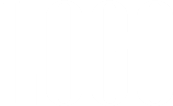 感谢您的观看
适用于工作总结/商务总结/工作计划
更多精品PPT资源尽在—优品PPT！
www.ypppt.com
PPT模板下载：www.ypppt.com/moban/         节日PPT模板：www.ypppt.com/jieri/
PPT背景图片：www.ypppt.com/beijing/          PPT图表下载：www.ypppt.com/tubiao/
PPT素材下载： www.ypppt.com/sucai/            PPT教程下载：www.ypppt.com/jiaocheng/
字体下载：www.ypppt.com/ziti/                       绘本故事PPT：www.ypppt.com/gushi/
PPT课件：www.ypppt.com/kejian/
[Speaker Notes: 模板来自于 优品PPT https://www.ypppt.com/]